MES ESAME MŪSŲ PAČIŲ ISTORIJOS HEROJAI
Kauno r. Garliavos A.Mitkaus pagrindinės mokyklos ikimokyklinis ugdymo skyrius
IUG. 3 gr. 
Mokytoja Aušra Stankevičienė
GRYNAS ORAS
Žaidžiant gryname lauke išmokstama daug naujų ir skirtingų dalykų.
GERA NUOTAIKA
Gerą nuotaiką smagiausia susikurti patiems.
Gera nuotaika it saulė gėlėms.
MANKŠTA (1)
Mankšta yra naudinga kiekvienam.
MANKŠTA (2)
Mankštos nauda visapusiška.
Mankštą daryti yra įdomu, linksma ir smagu.
SVEIKAS MAISTAS (1)
Vaisiai ir daržovės yra sveikos mitybos pagrindas.
Daržovėse ir vaisiuose esantys vitaminai yra labai svarbūs ir vertingi.
SVEIKAS MAISTAS (2)
Svarbu kelis kartus per dieną valgyti vaisius ir daržoves.
Vaisiai, daržovės, pieno produktai vertingi kiekvienam, norinčiam būti sveiku.
Kaip tapti herojumi? (1)
Gera nuotaika, grynas oras, mankšta, sveika mityba pats puikiausiais būdas būti  sveiku ir tvirtu herojumi.
Kaip tapti herojumi? (2)
Gera nuotaika, grynas oras, mankšta, sveika mityba pats puikiausiais būdas būti  sveiku ir tvirtu herojumi. NES MES ESAME MŪSŲ PAČIŲ ISTORIJOS HEROJAI.
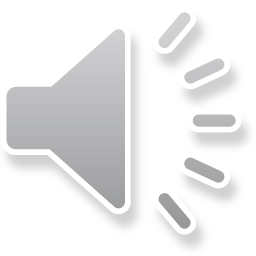 Kaip tapti herojumi? (3)
Gera nuotaika, grynas oras, mankšta, sveika mityba pats puikiausiais būdas būti  sveiku ir tvirtu herojumi. NES MES ESAME MŪSŲ PAČIŲ ISTORIJOS HEROJAI.